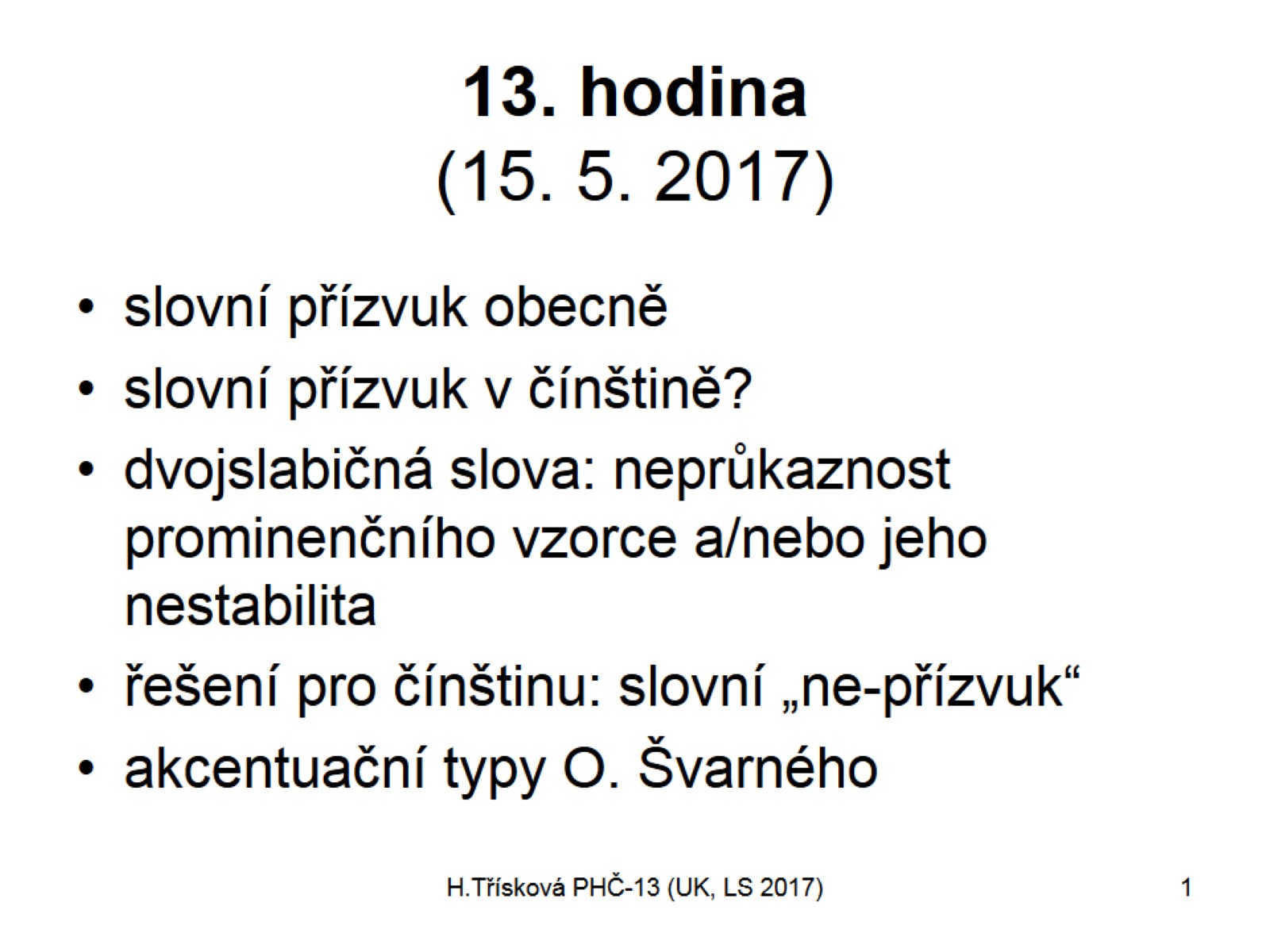 13. hodina (15. 5. 2017)
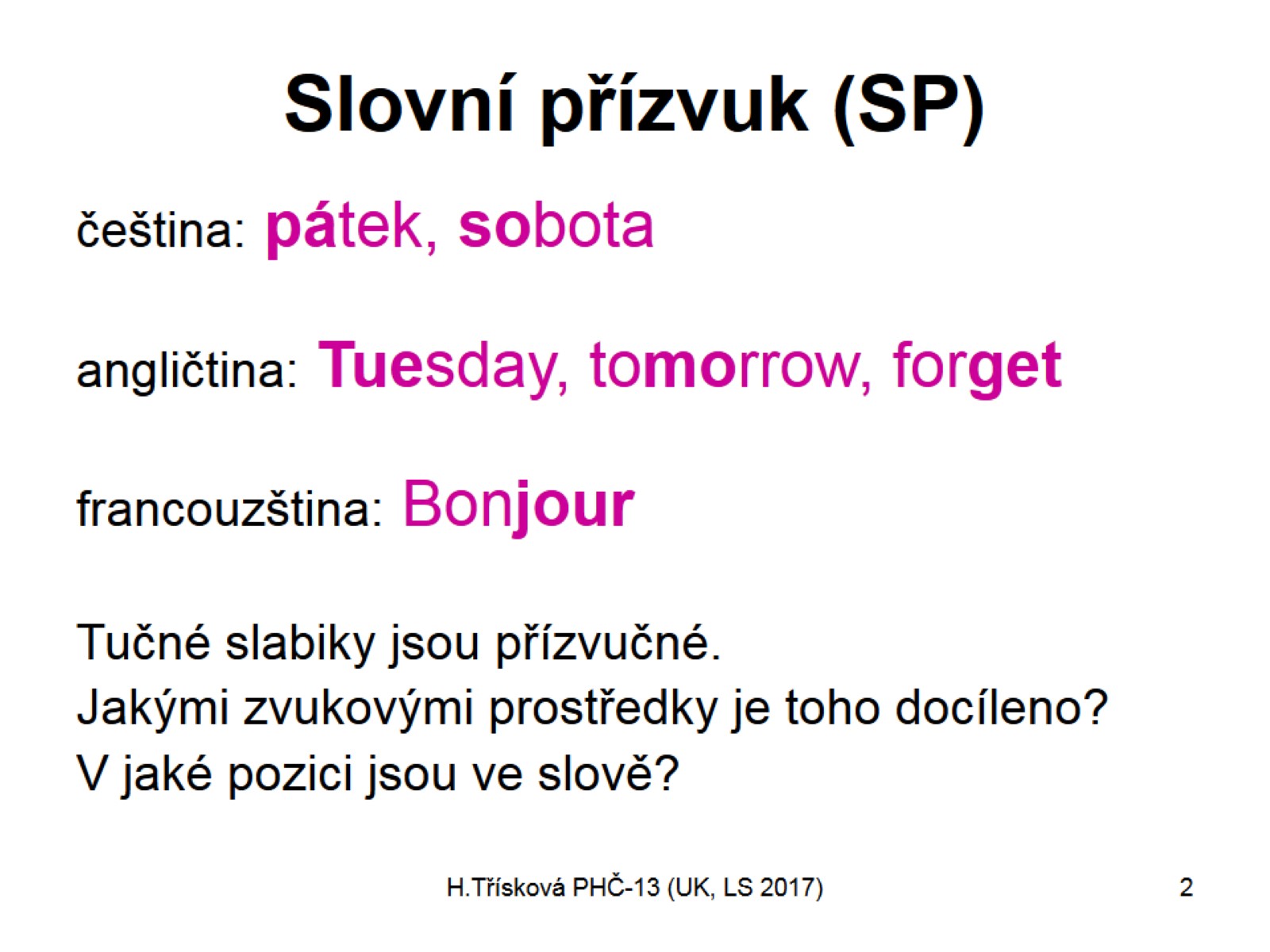 Slovní přízvuk (SP)
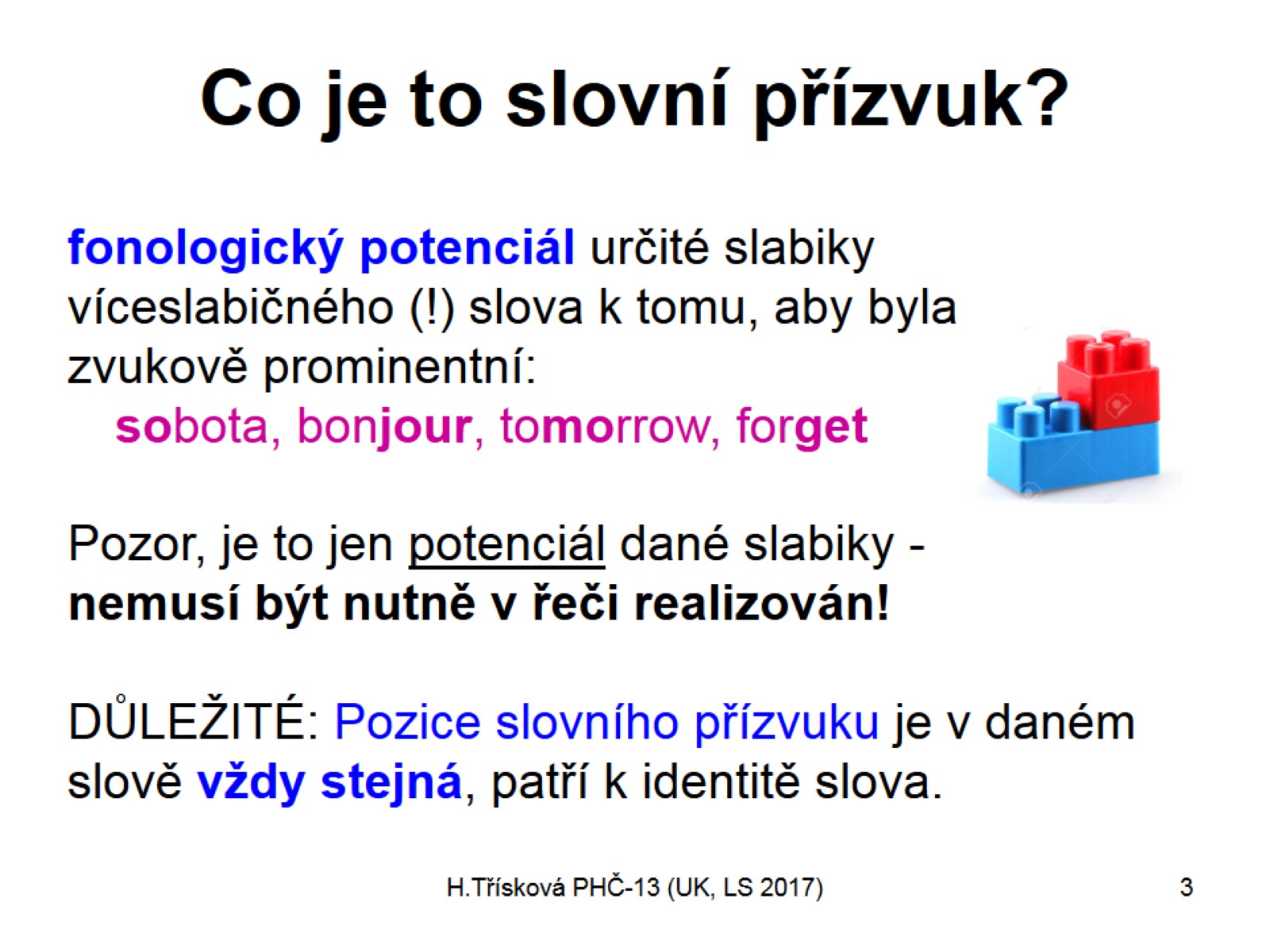 Co je to slovní přízvuk?
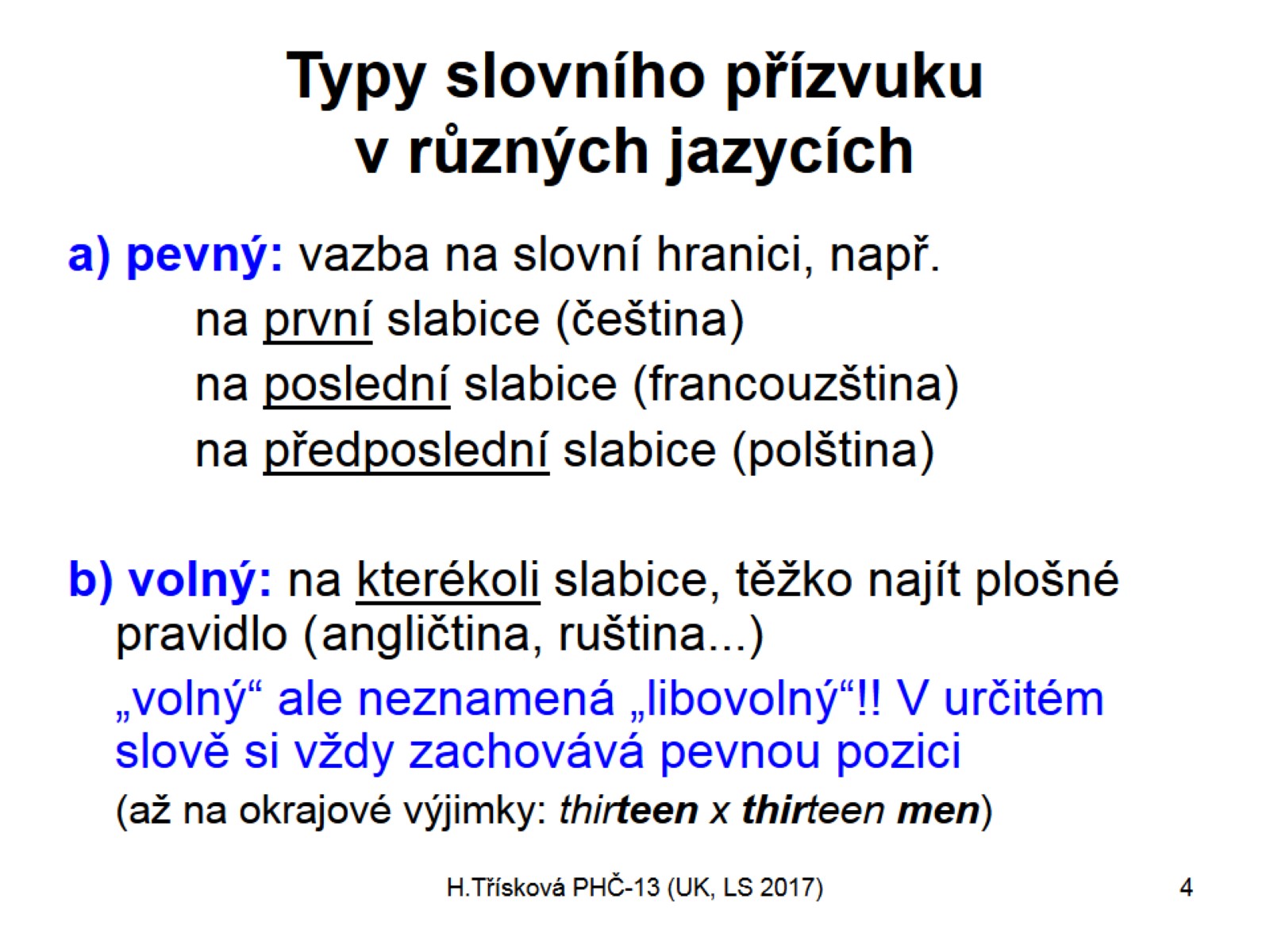 Typy slovního přízvukuv různých jazycích
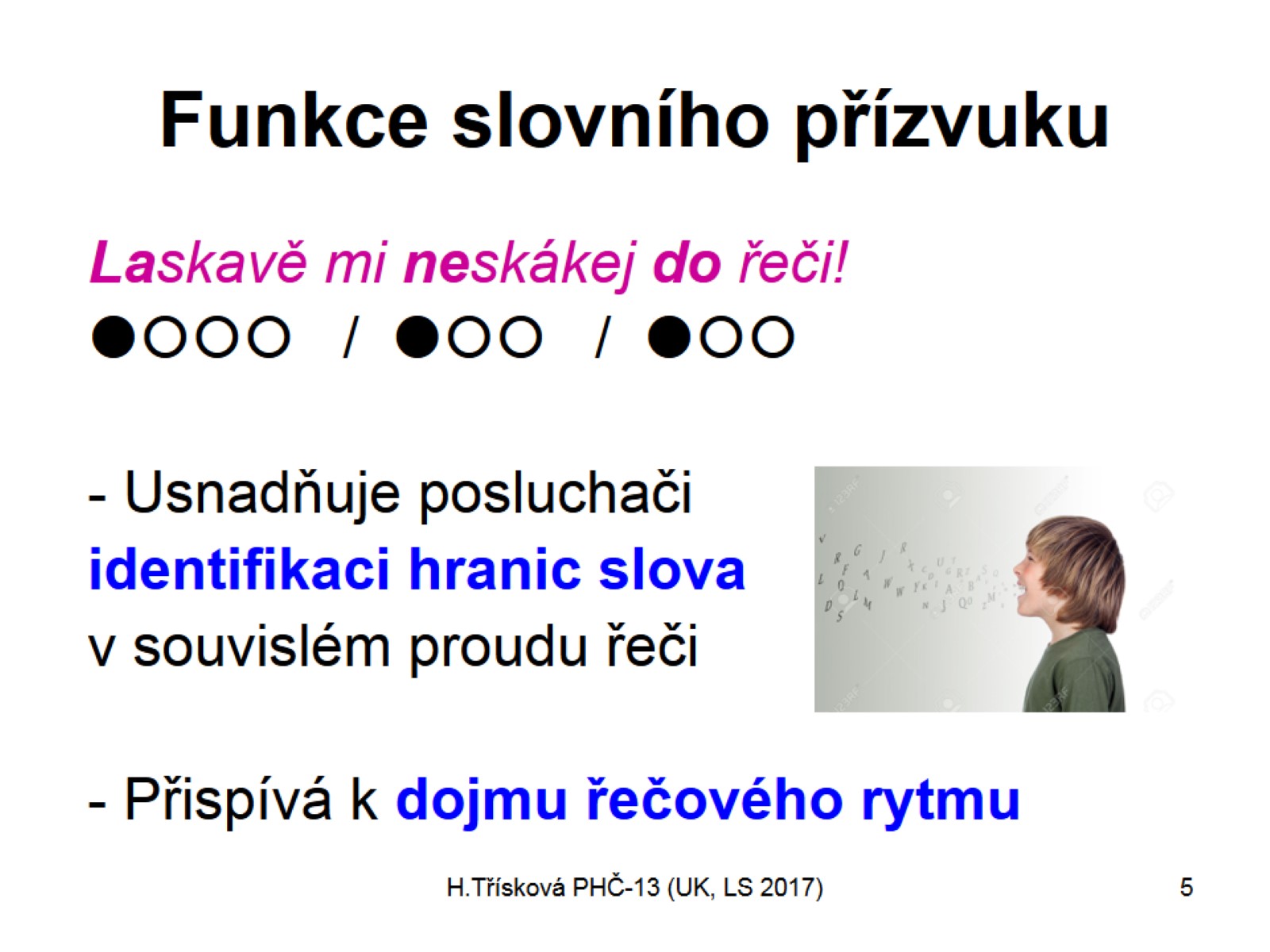 Funkce slovního přízvuku
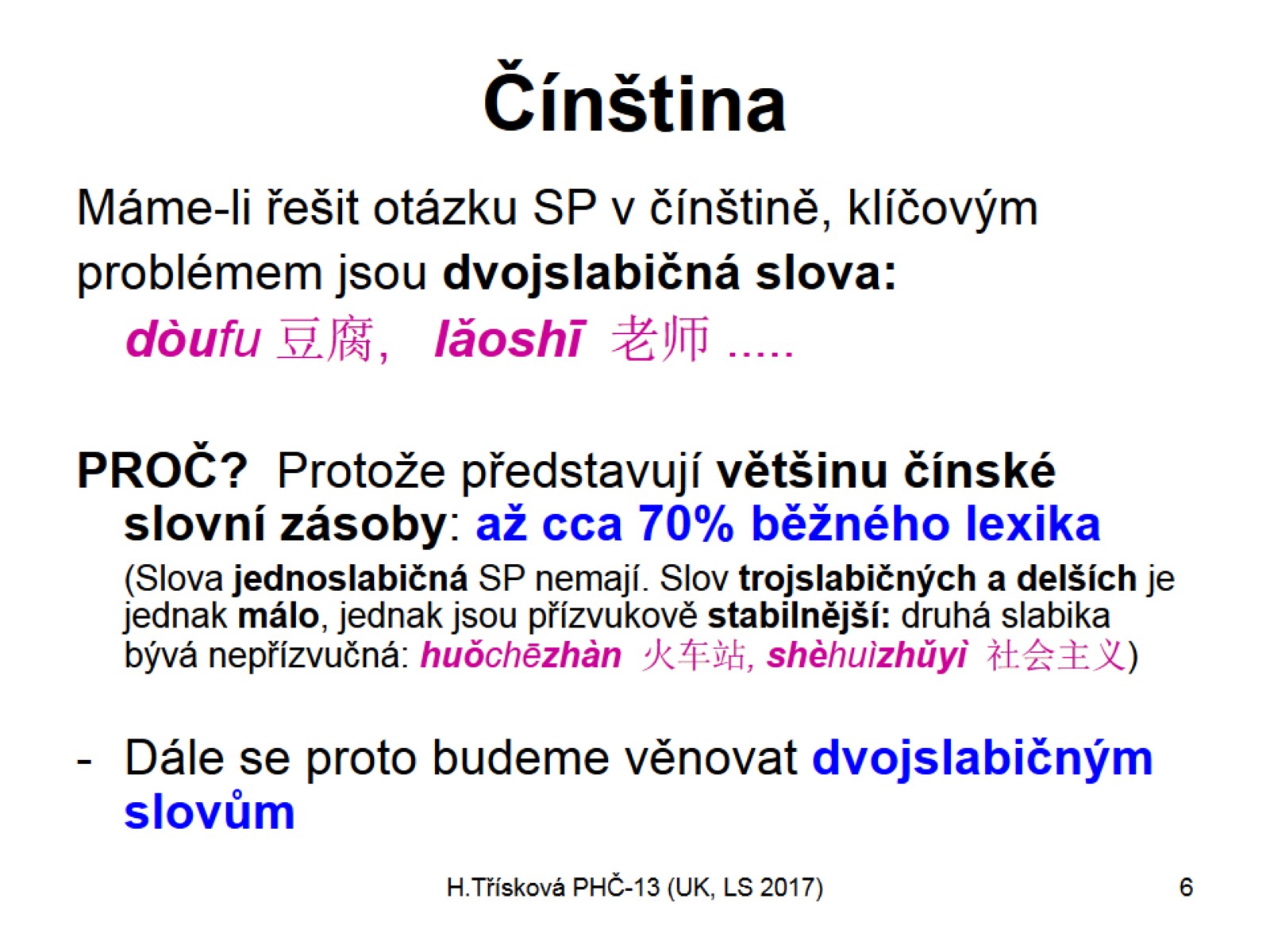 Čínština
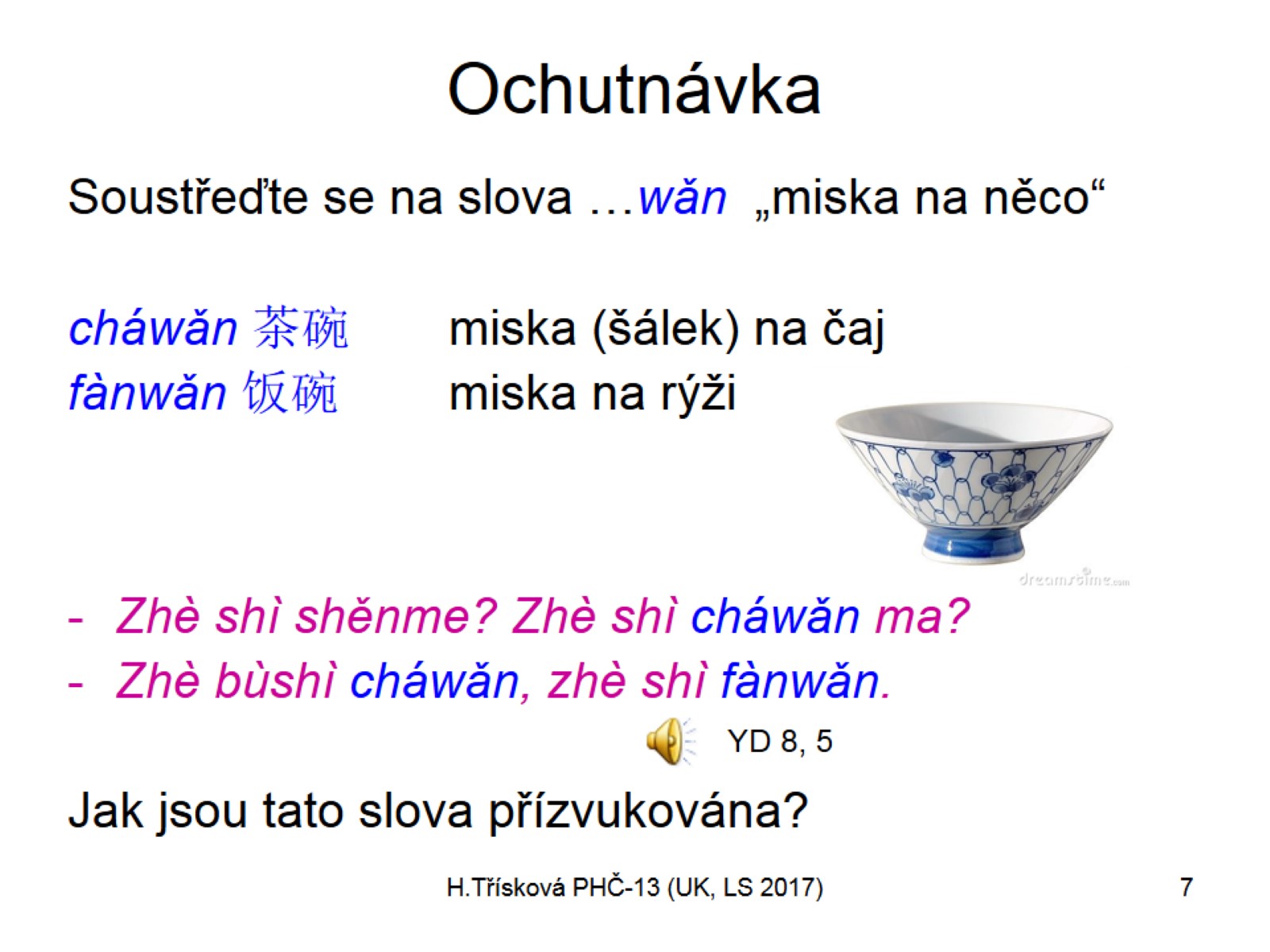 Ochutnávka
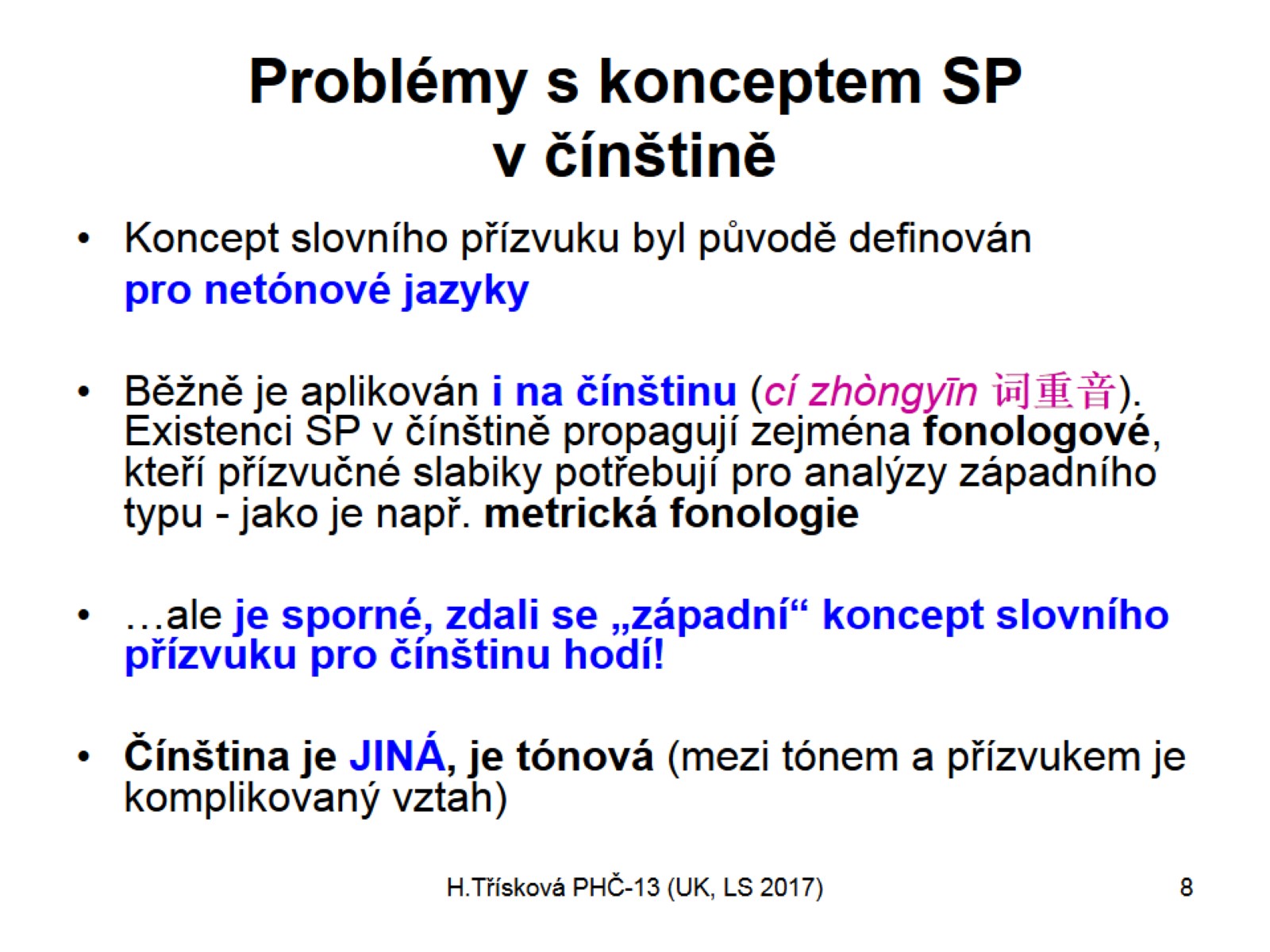 Problémy s konceptem SP v čínštině
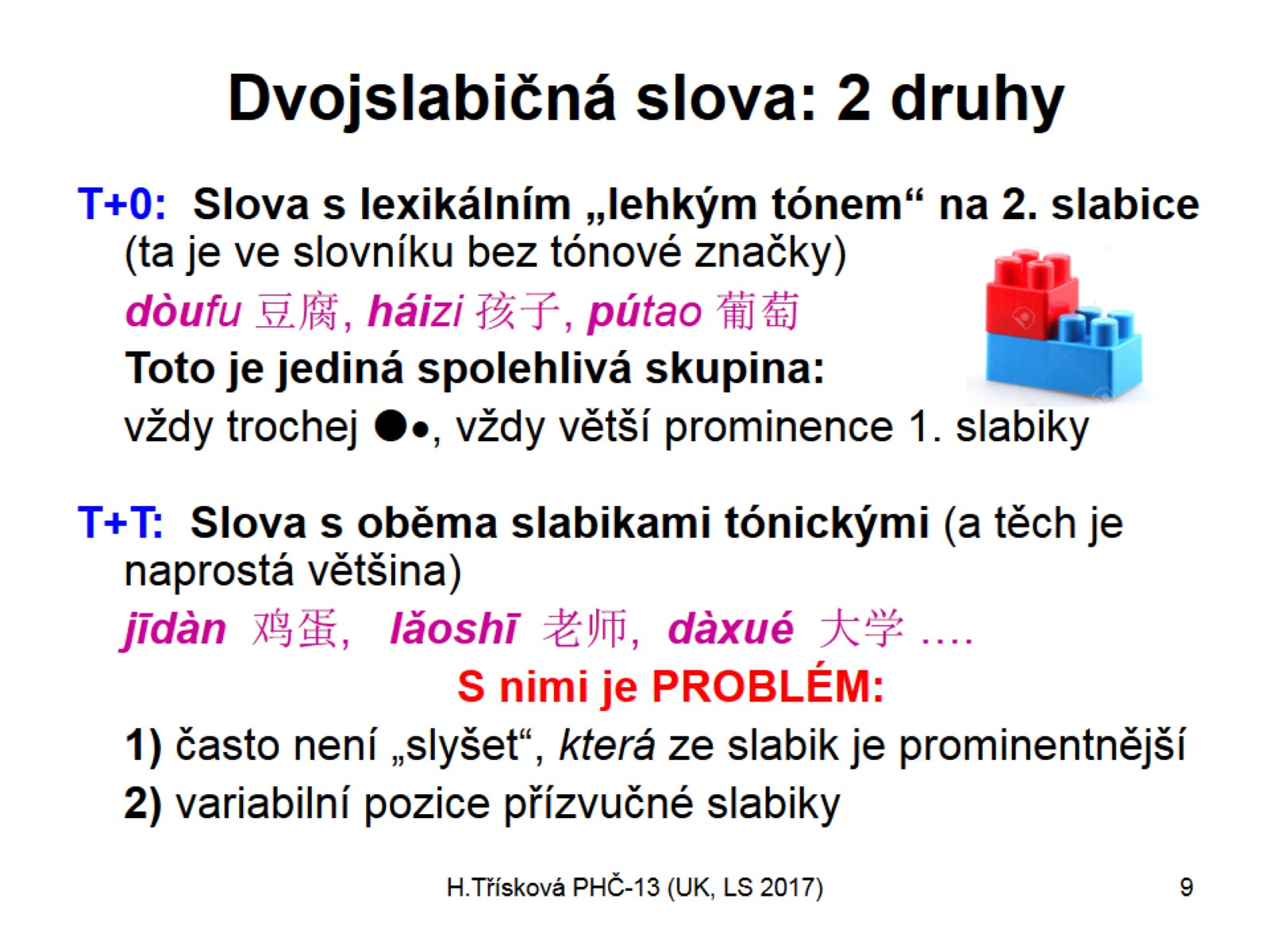 Dvojslabičná slova: 2 druhy
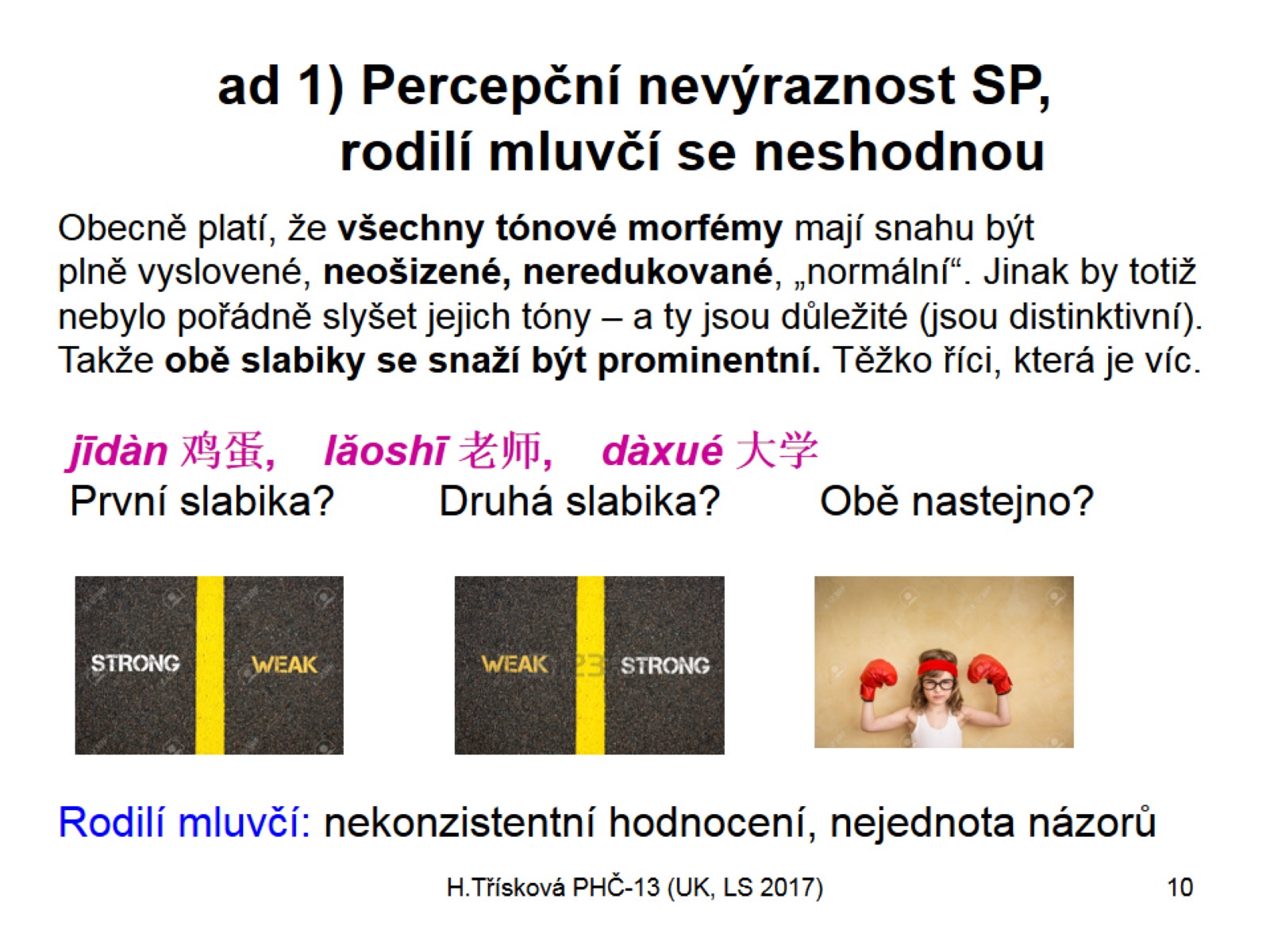 ad 1) Percepční nevýraznost SP, rodilí mluvčí se neshodnou
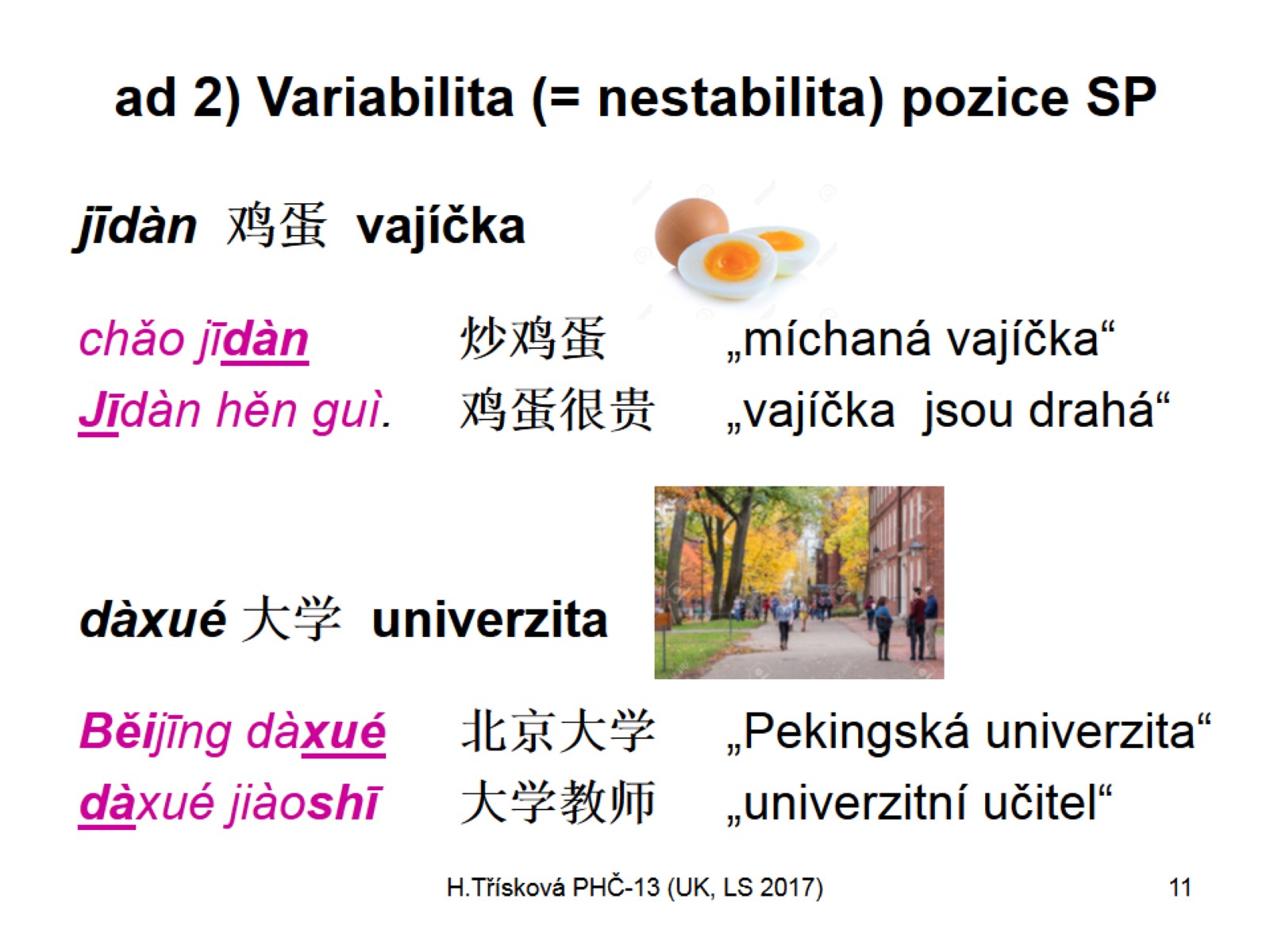 ad 2) Variabilita (= nestabilita) pozice SP
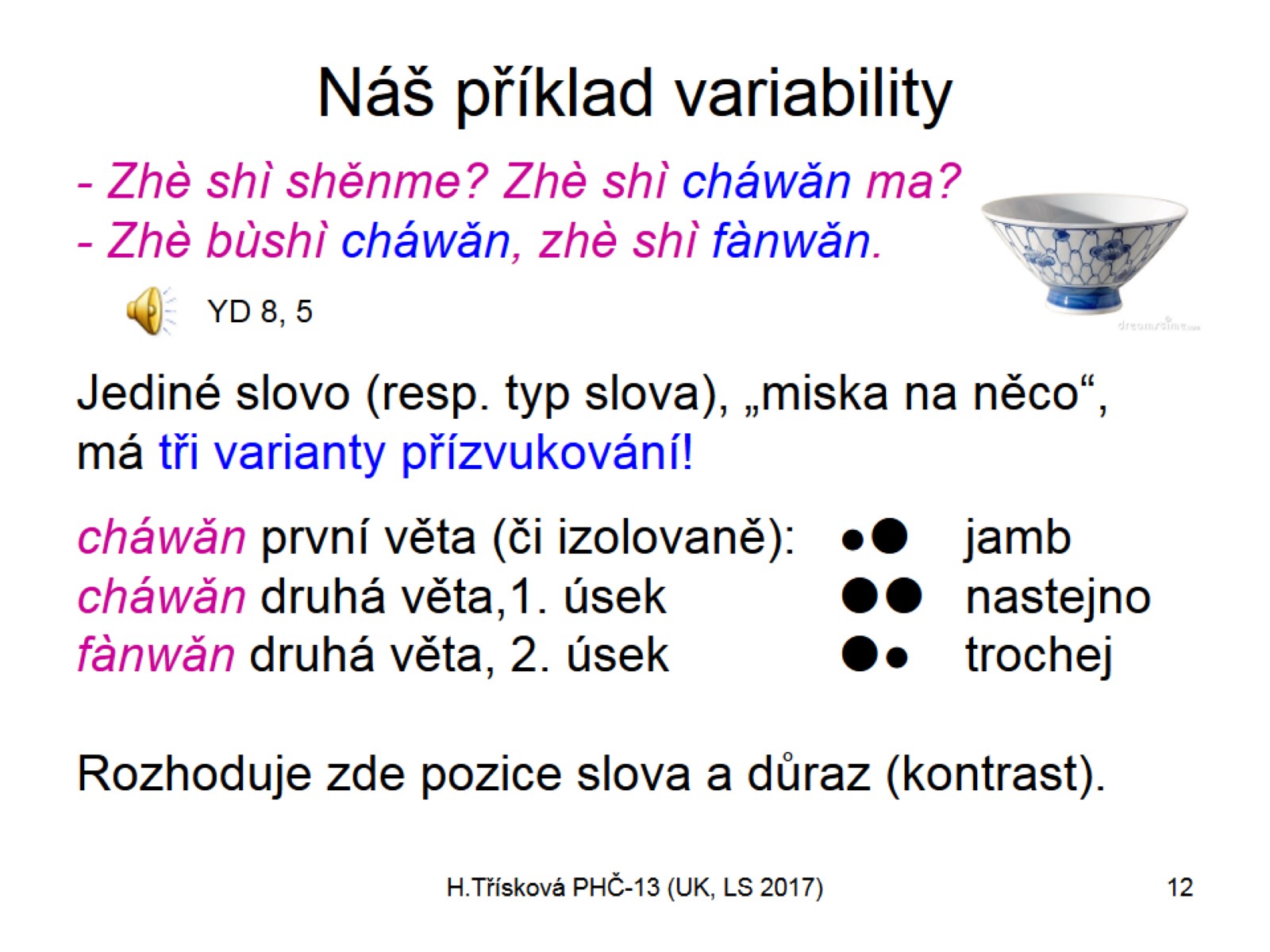 Náš příklad variability
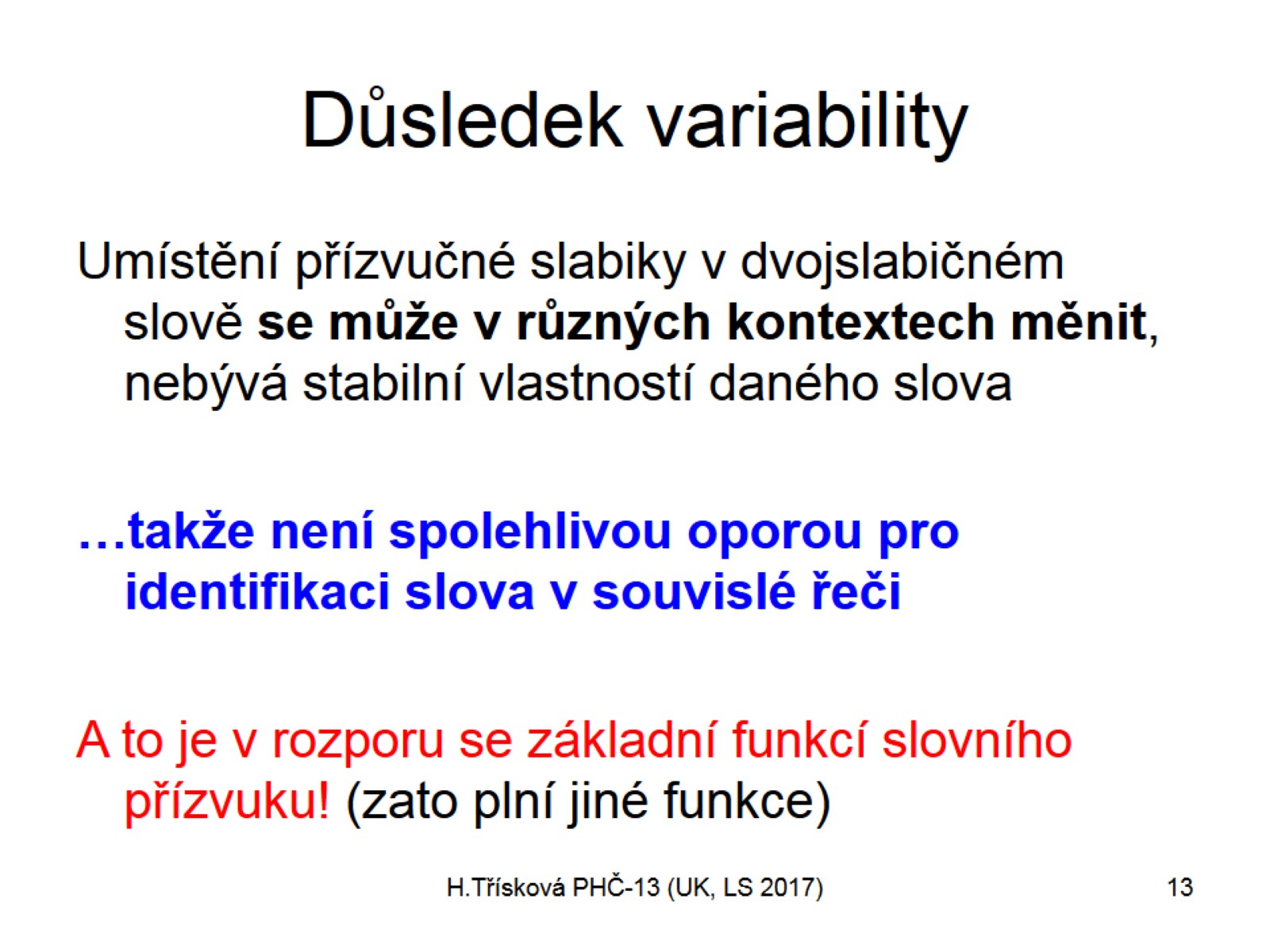 Důsledek variability
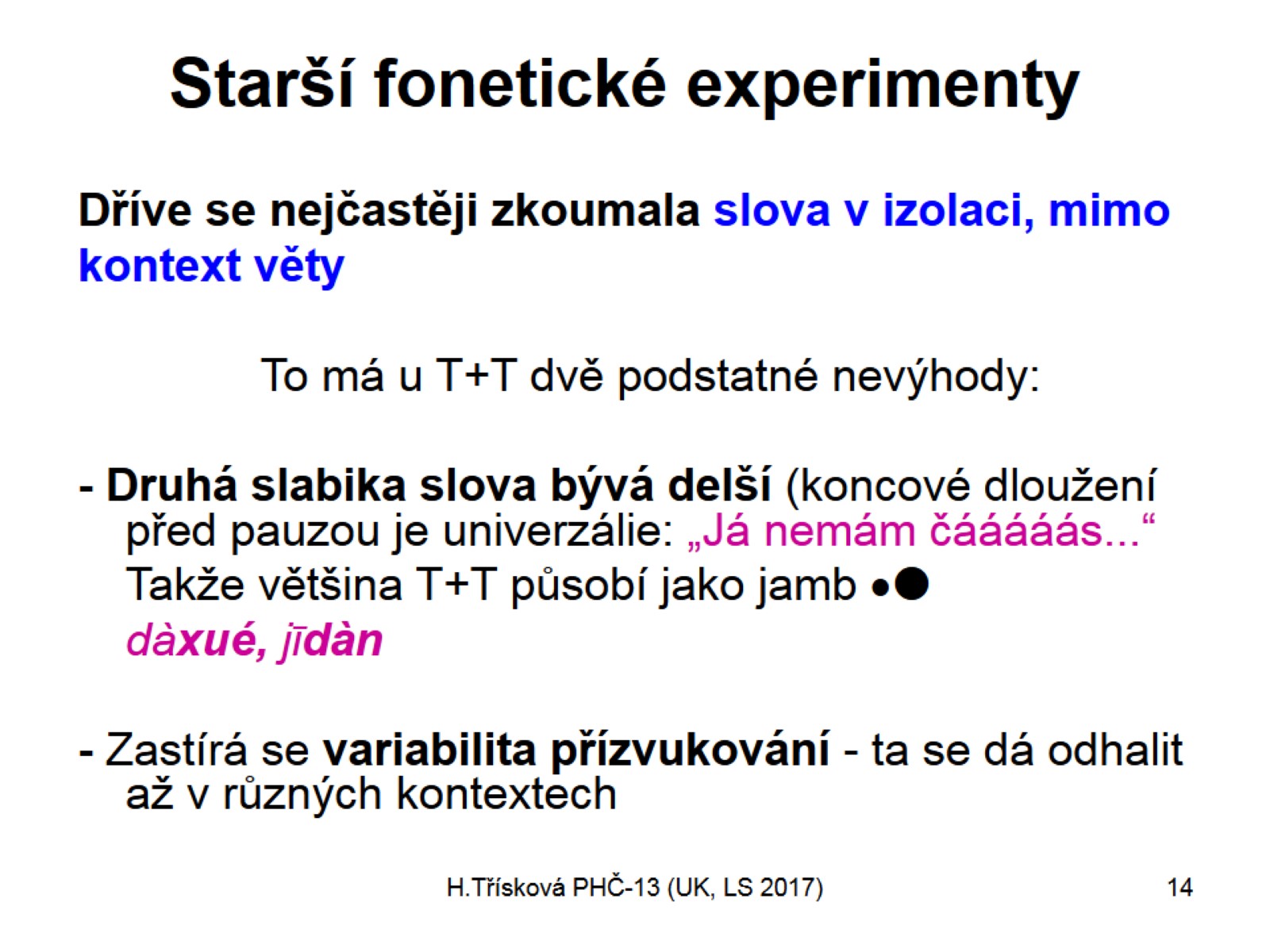 Starší fonetické experimenty
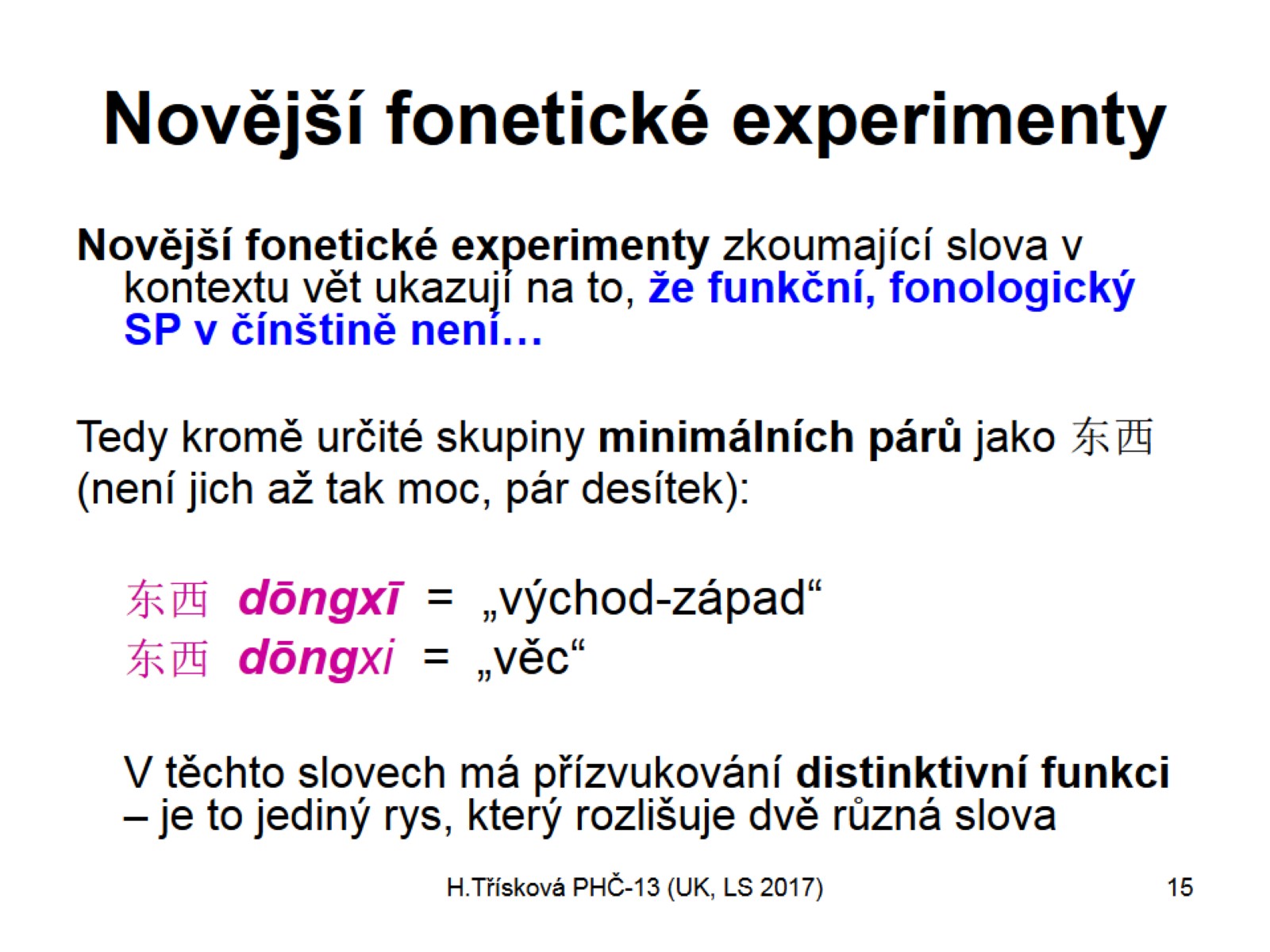 Novější fonetické experimenty
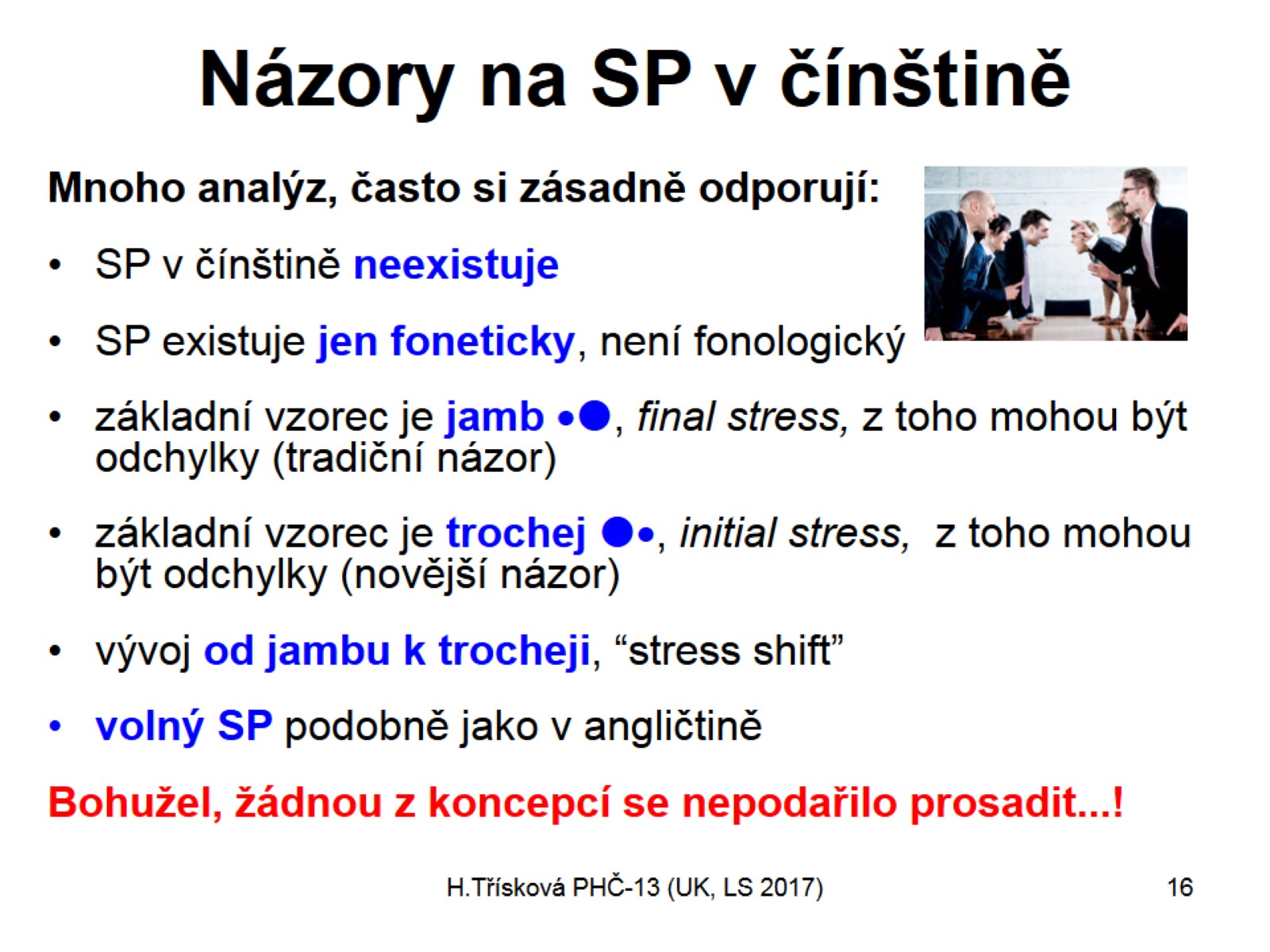 Názory na SP v čínštině
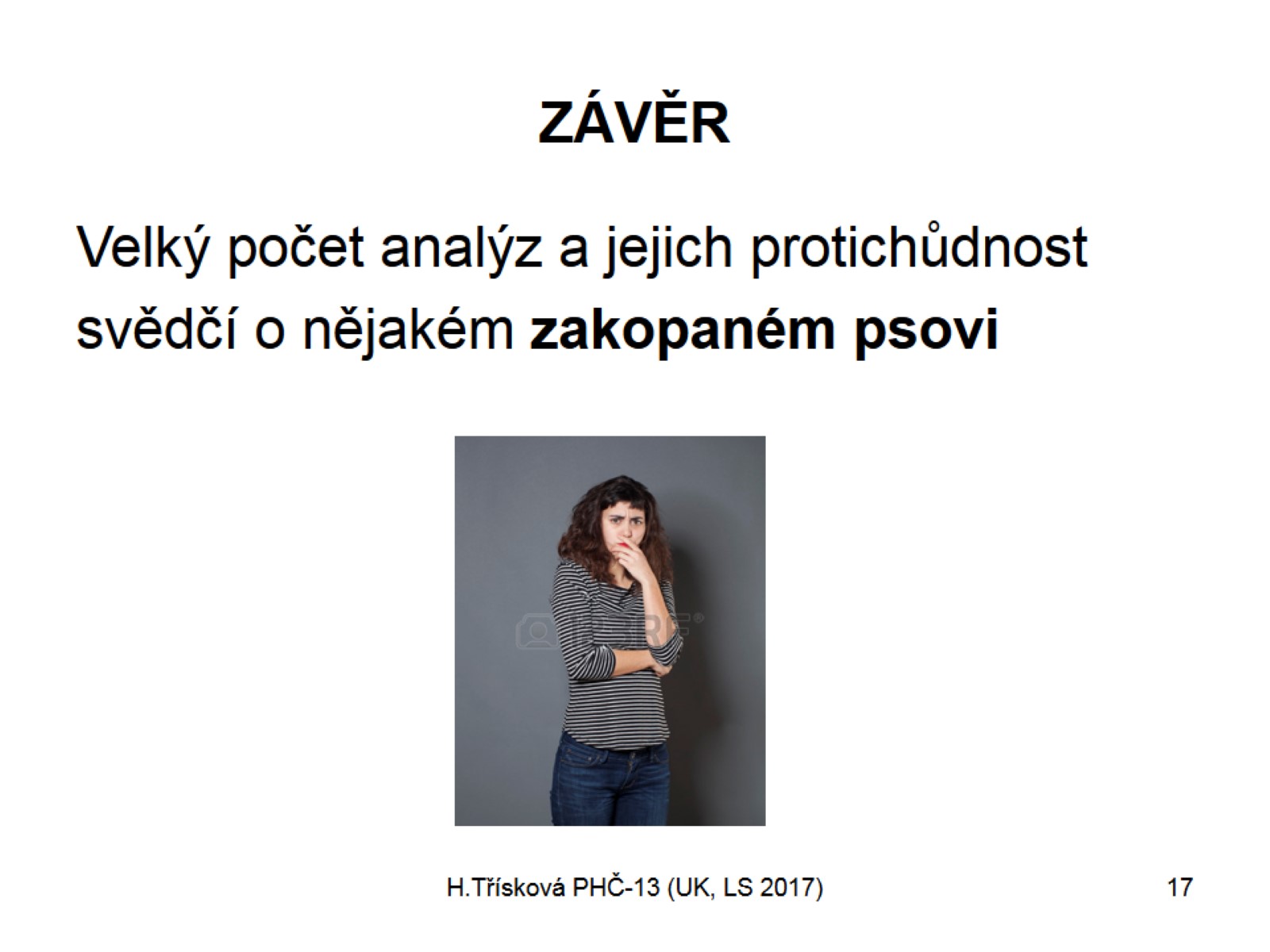 ZÁVĚR
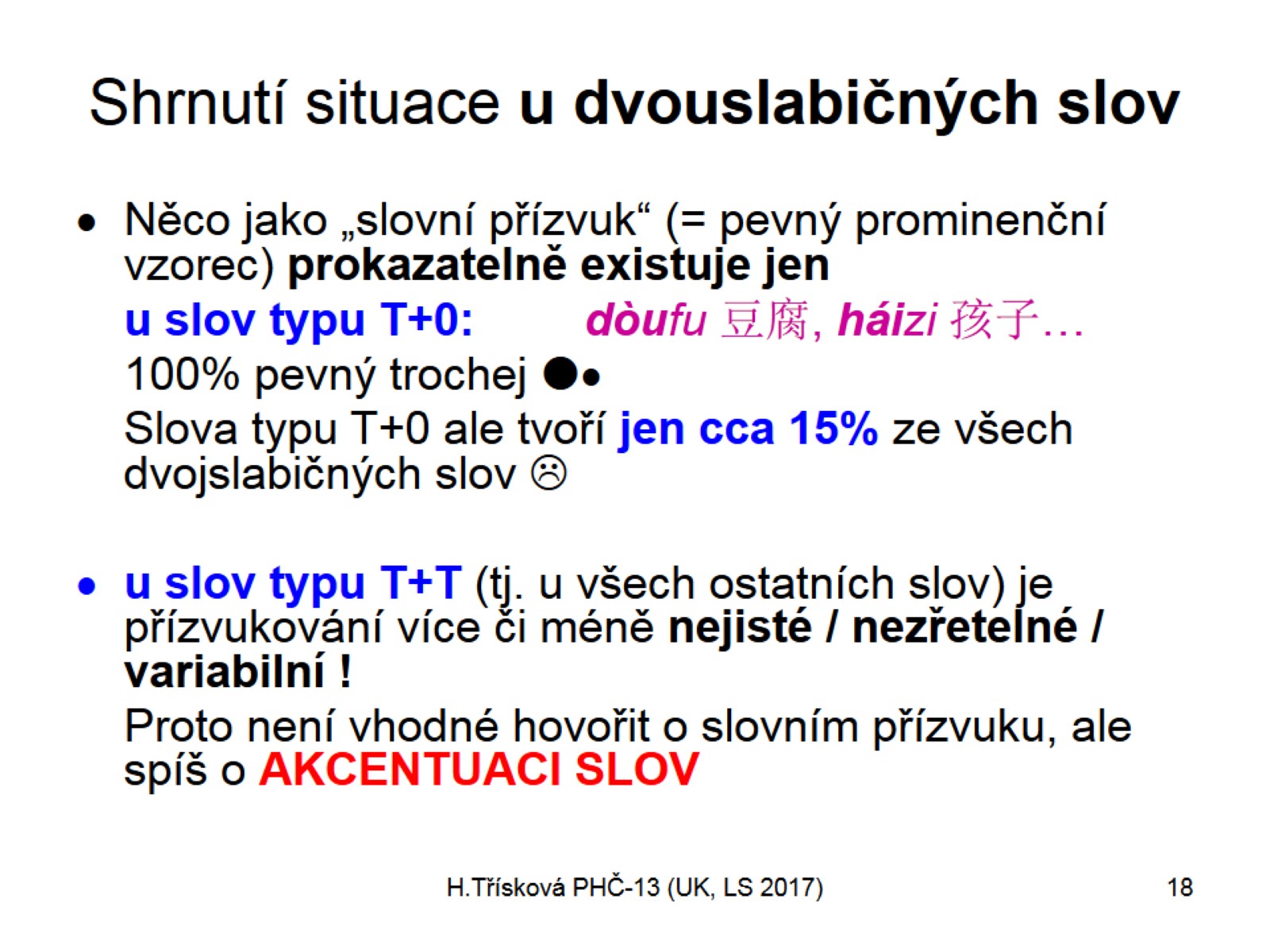 Shrnutí situace u dvouslabičných slov
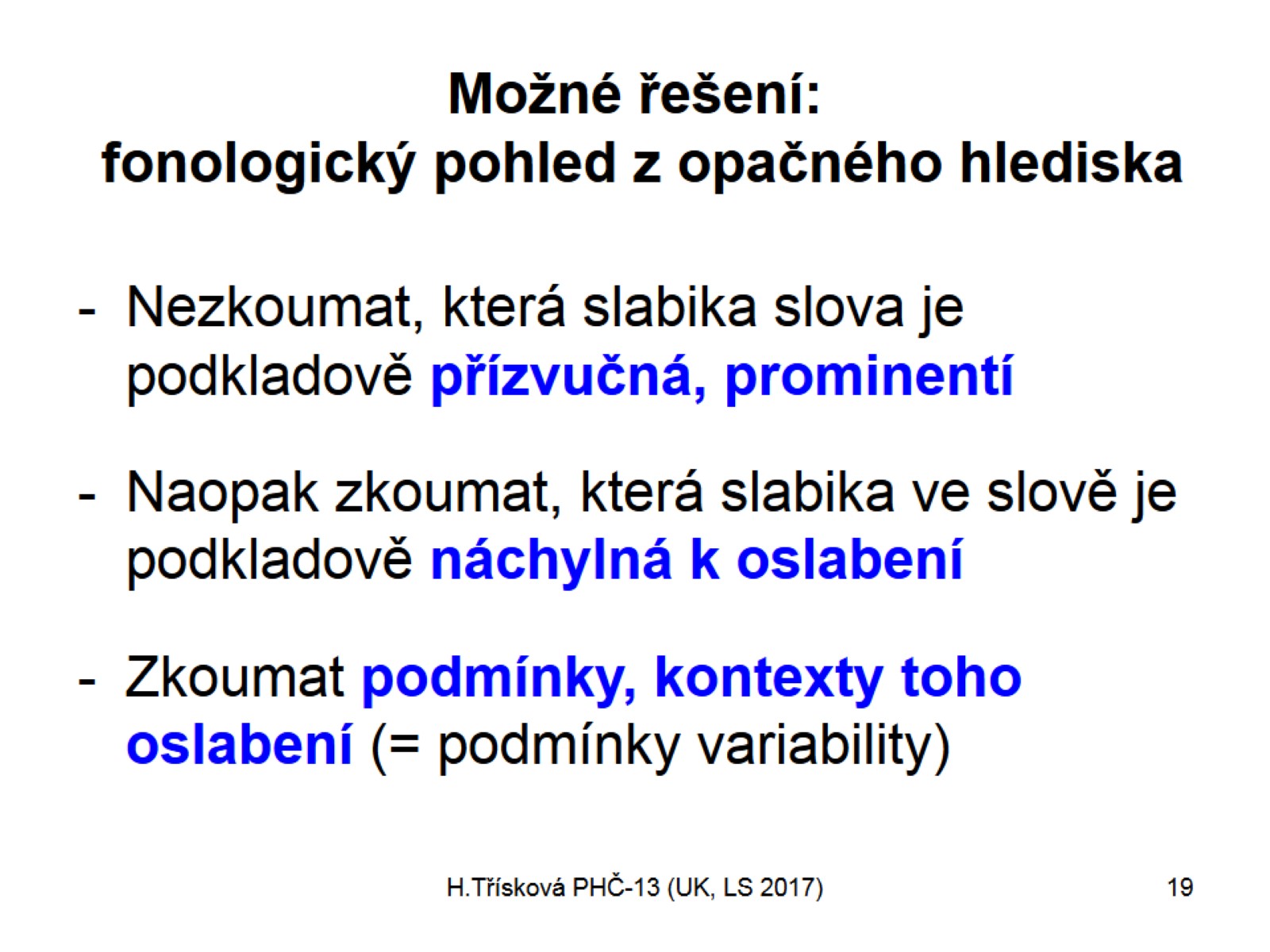 Možné řešení: fonologický pohled z opačného hlediska
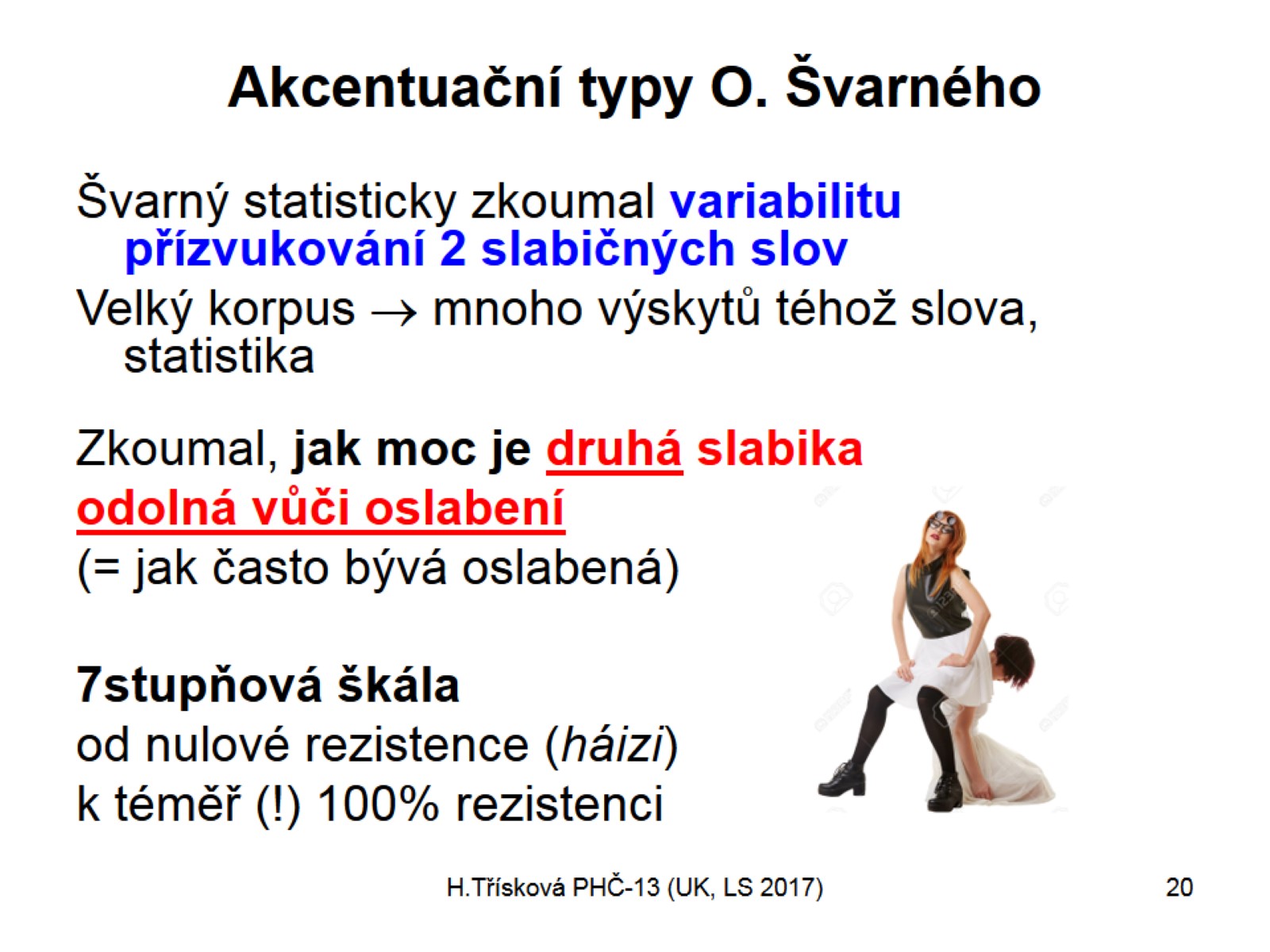 Akcentuační typy O. Švarného
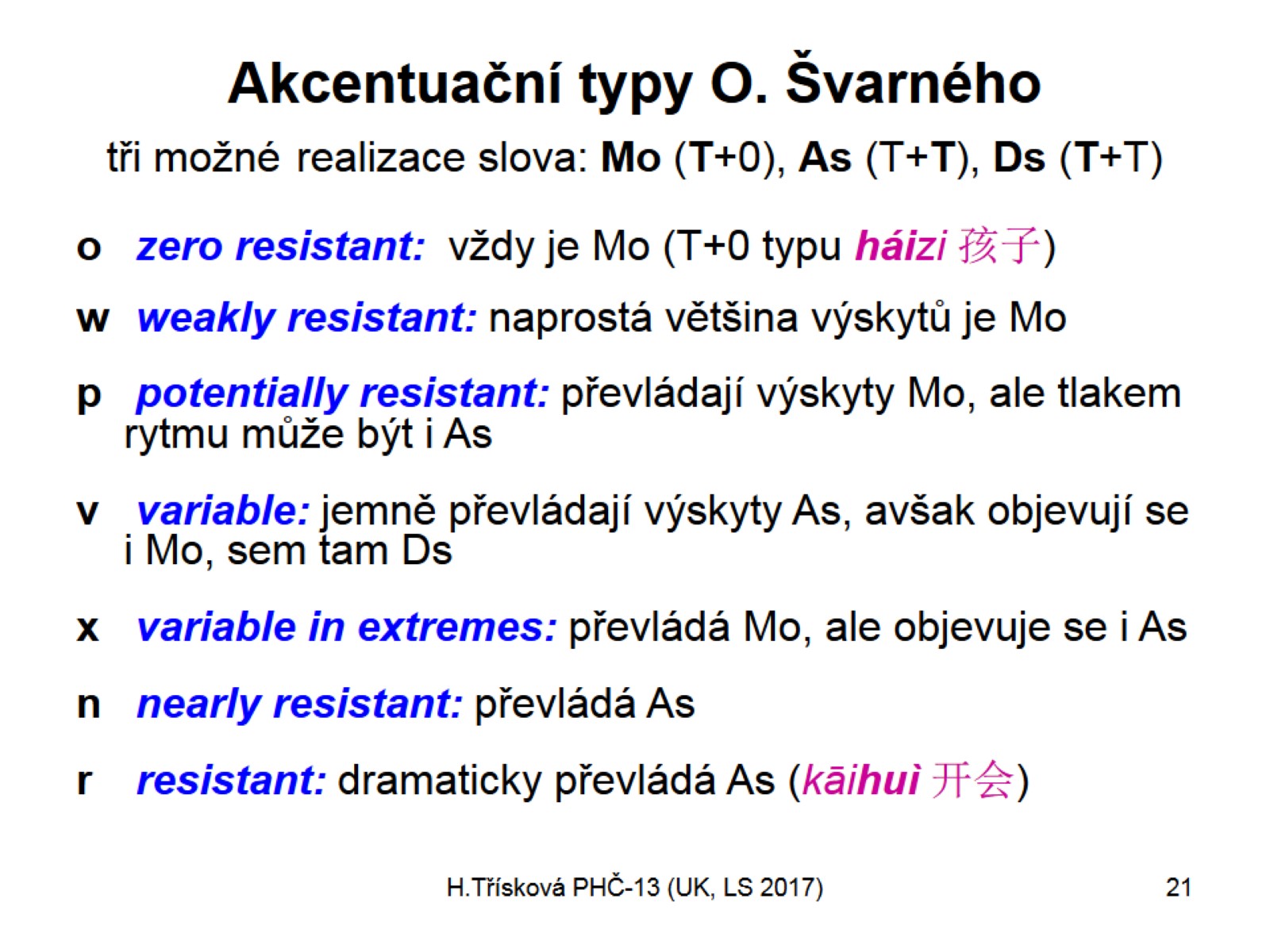 Akcentuační typy O. Švarnéhotři možné realizace slova: Mo (T+0), As (T+T), Ds (T+T)
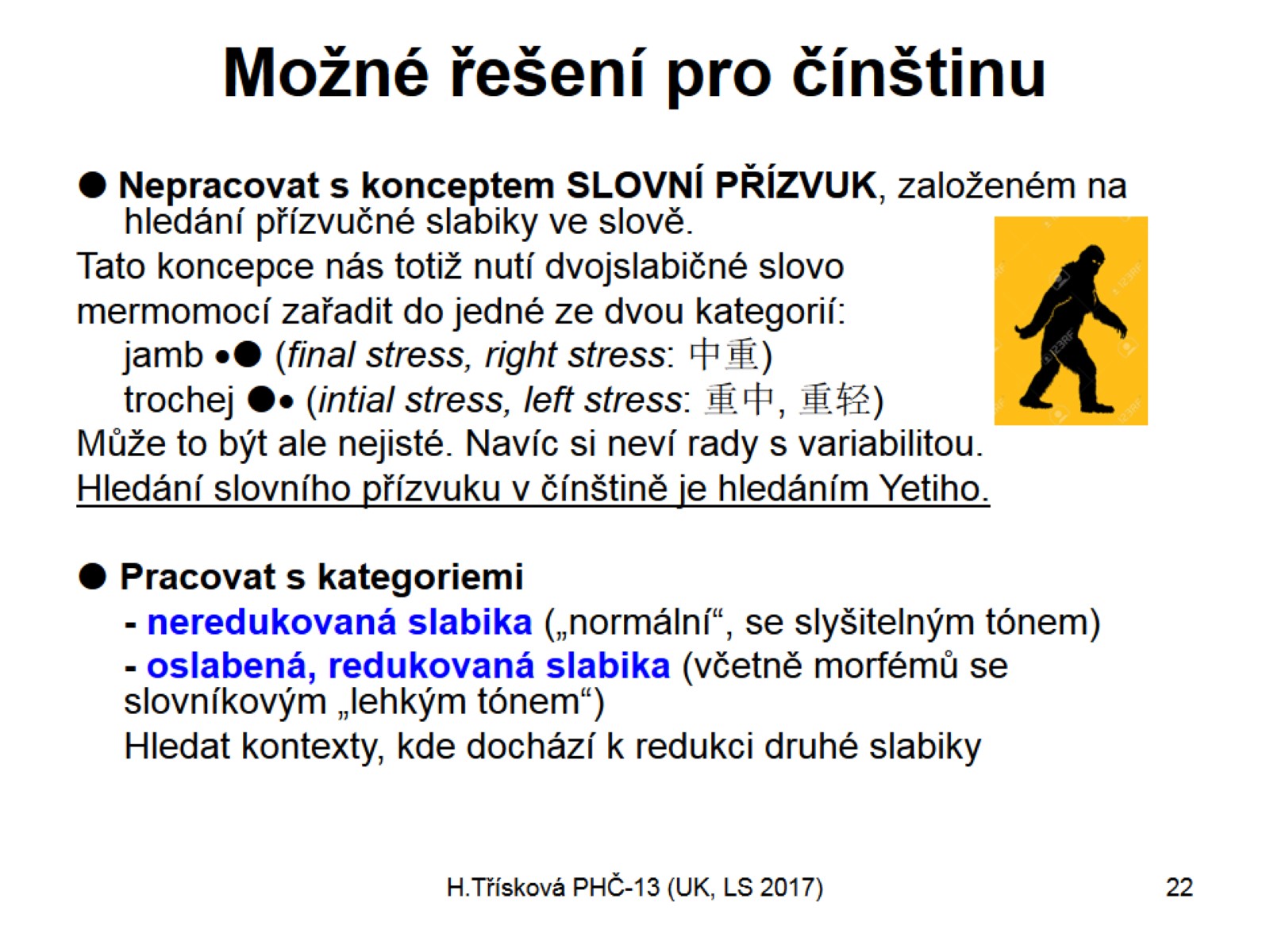 Možné řešení pro čínštinu
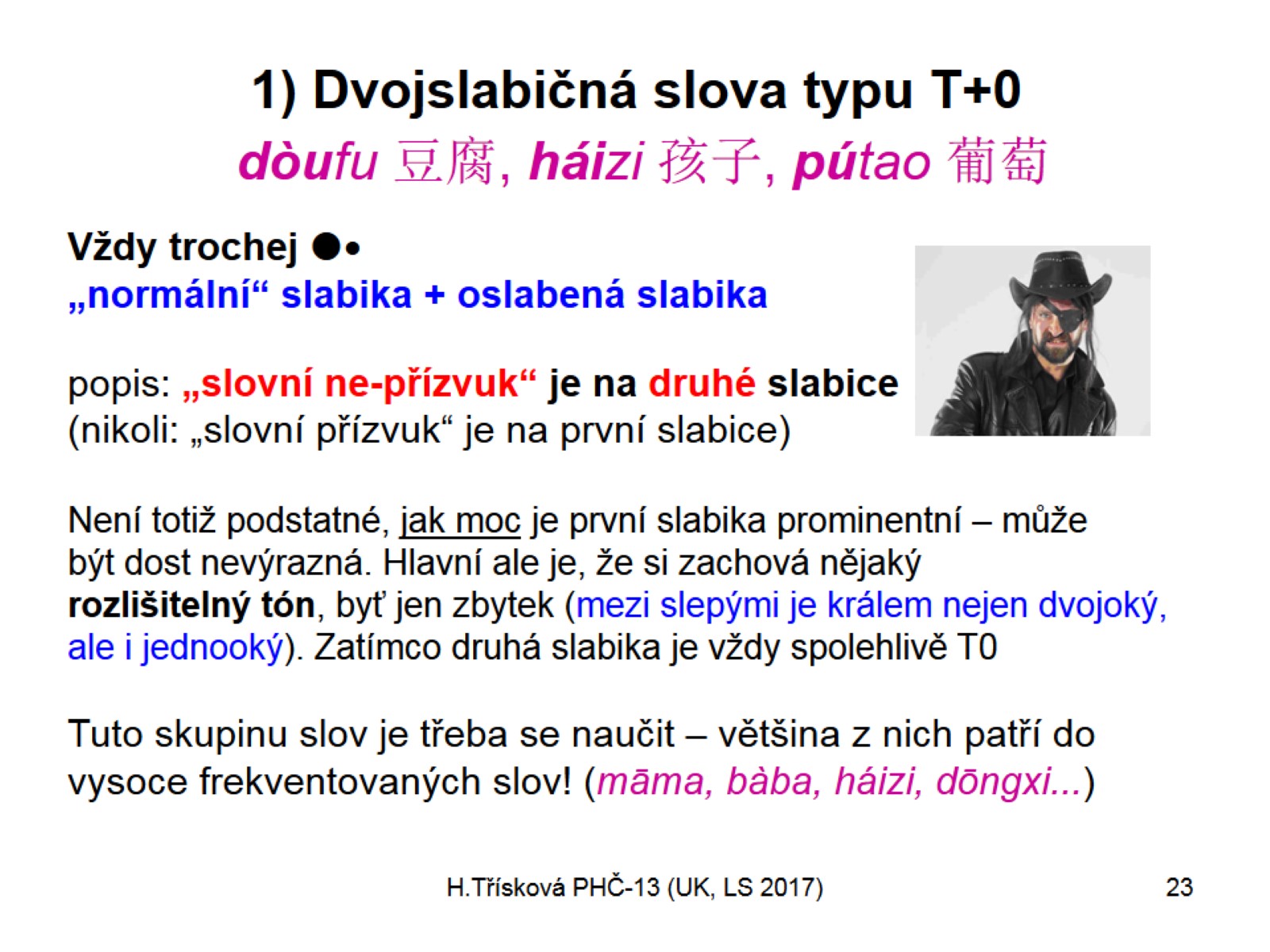 1) Dvojslabičná slova typu T+0 dòufu 豆腐, háizi 孩子, pútao 葡萄
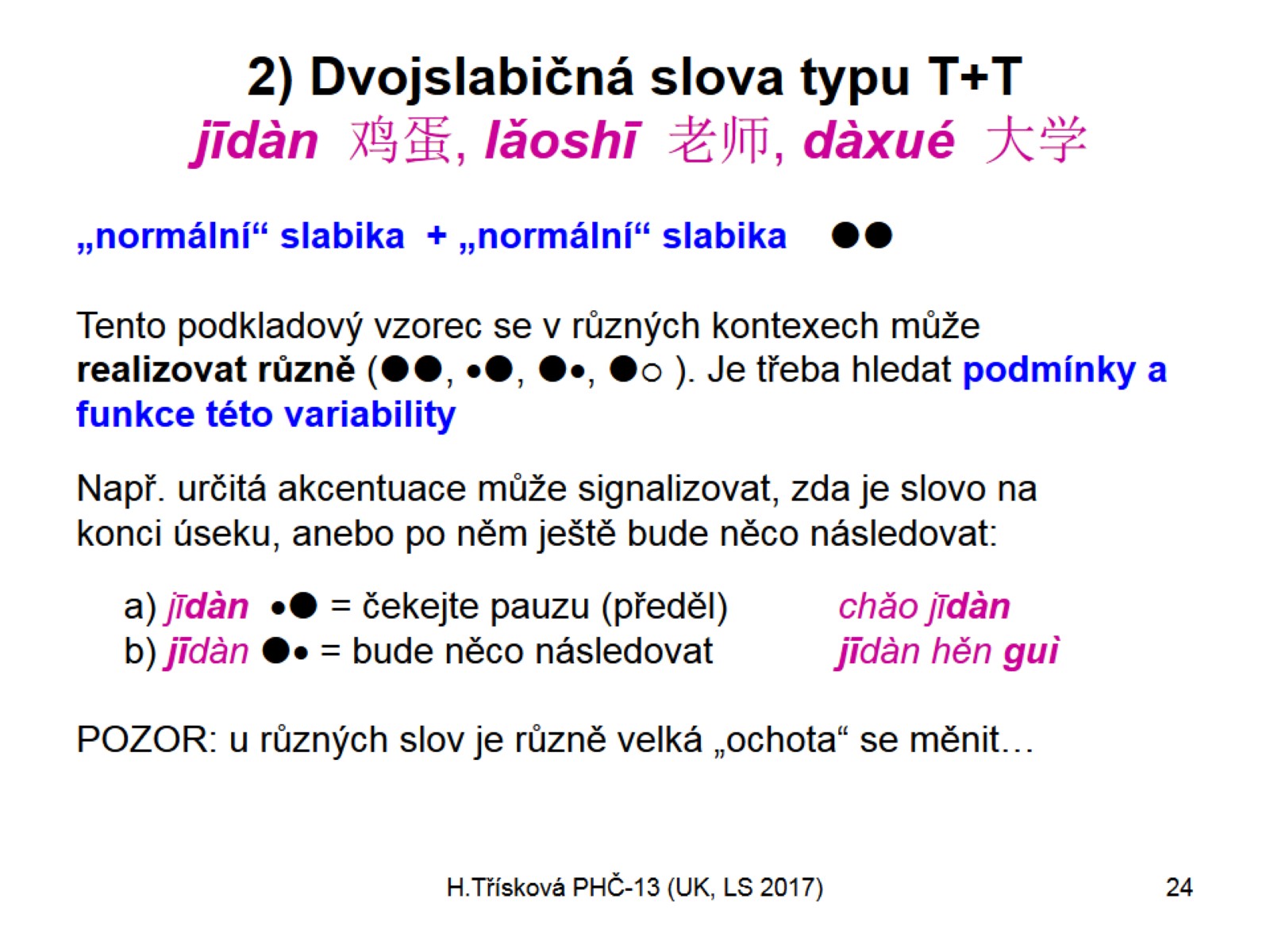 2) Dvojslabičná slova typu T+T jīdàn  鸡蛋, lǎoshī  老师, dàxué  大学
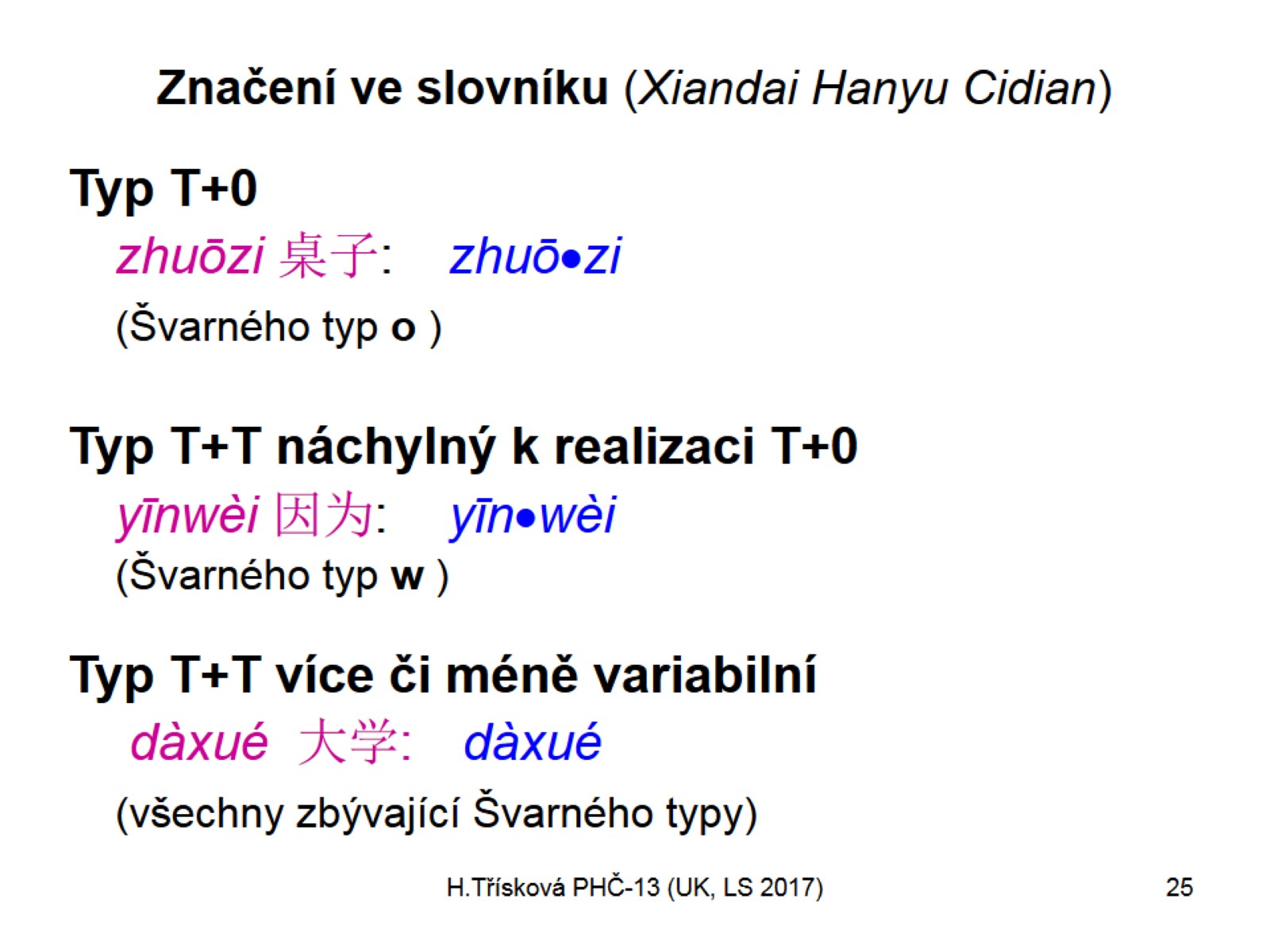 Značení ve slovníku (Xiandai Hanyu Cidian)
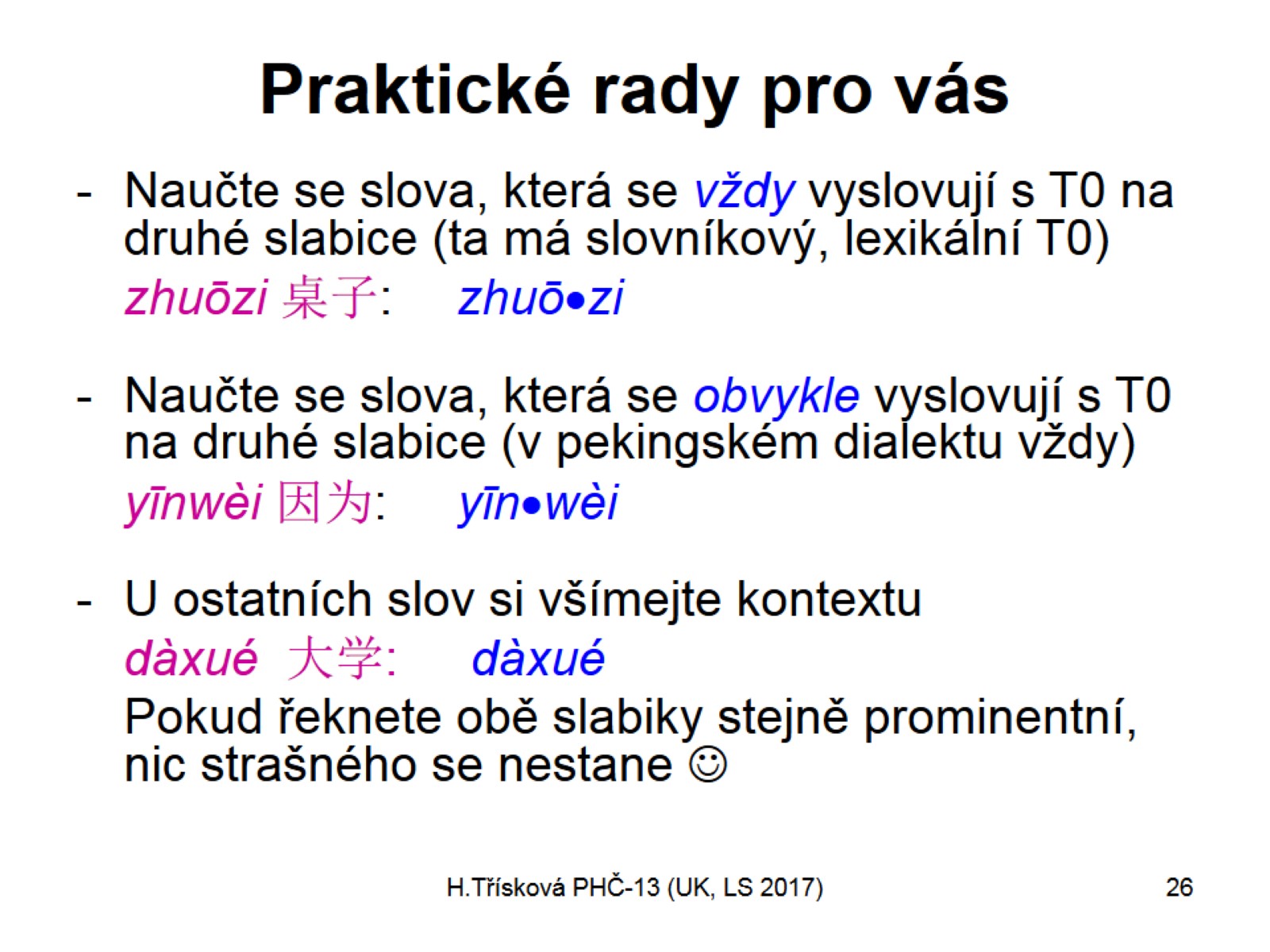 Praktické rady pro vás
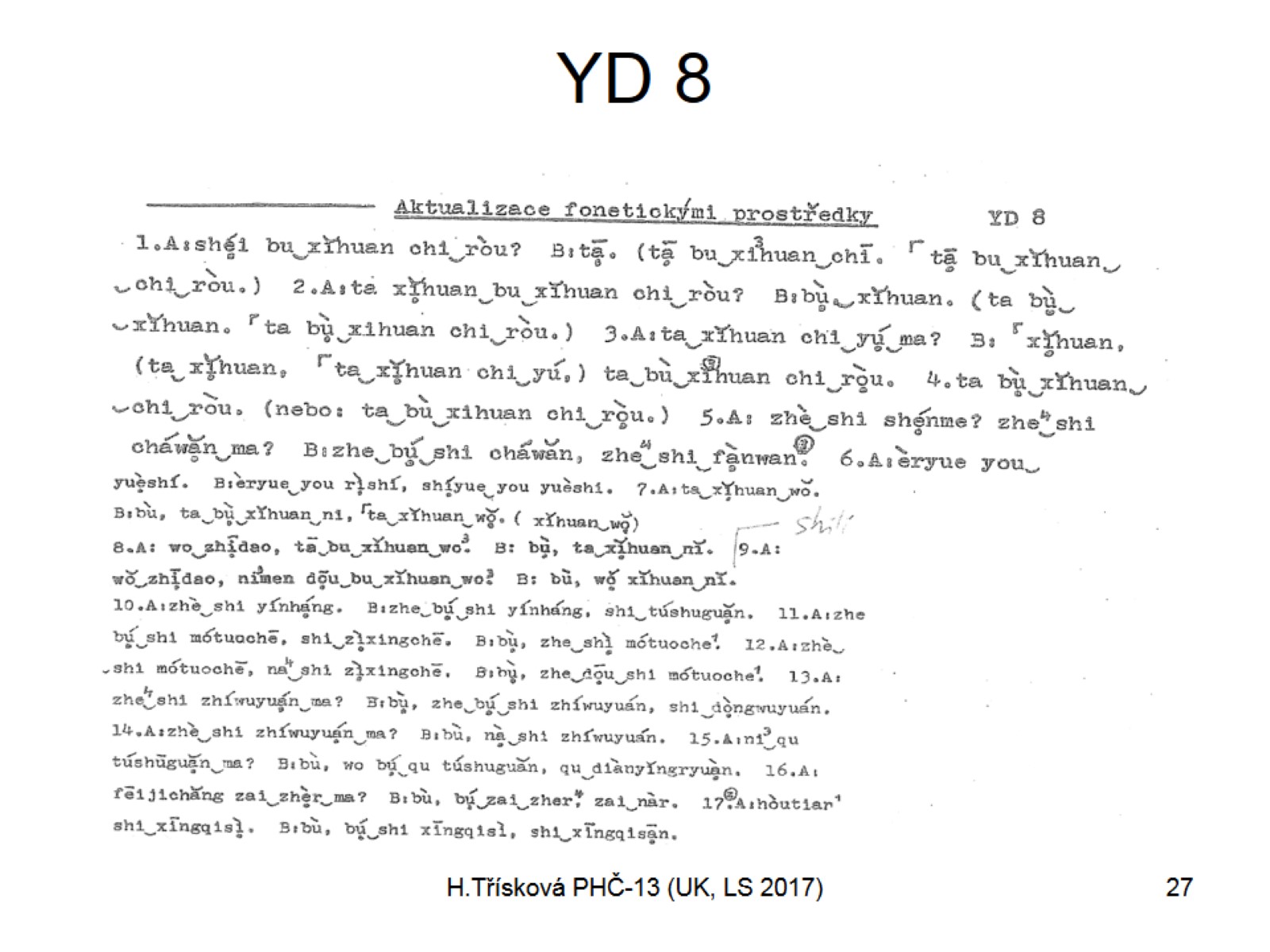 YD 8
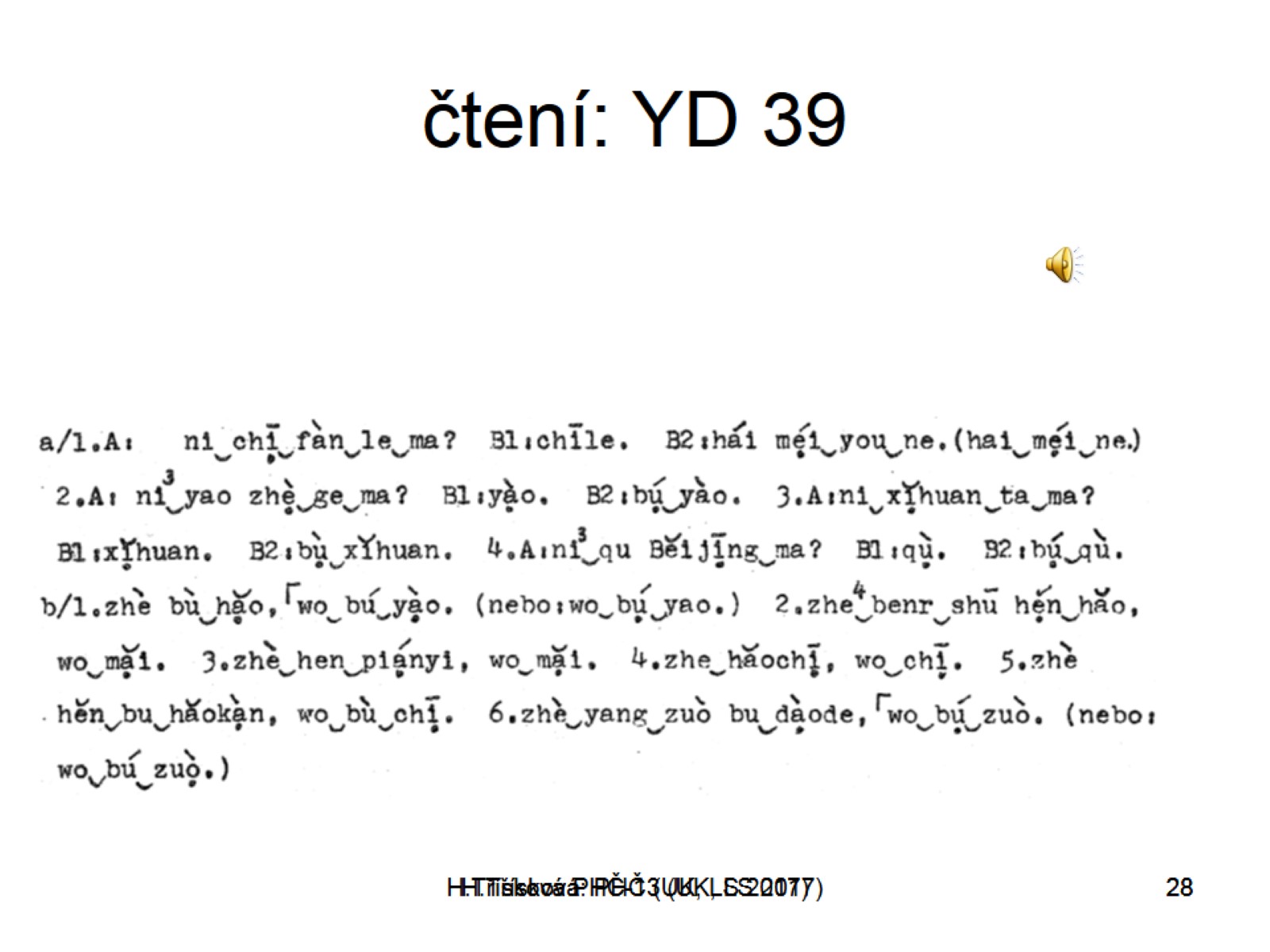 čtení: YD 39